Evropská integrace1. seminář
JUDr. Bc. Radovan Malachta
podzim 2023
1
JUDr. Malachta, KOV - EI
Organizační pokyny
2
JUDr. Malachta, KOV - EI
Podmínky zápočtu
účast a aktivní účast
4 účasti musí být vyhodnoceny jako aktivní (informace po semináři v poznámkovém bloku)
absence 1 neomluvená, další musí být omluveny řádně v IS
vypracování prezentace
15 minut prezentování na semináři + diskuse
požadovaná kvalita
hodnocení započteno (Z) – nezapočteno (N)
nesplnění podmínek = psaní testu či jiné plnění dle domluvy
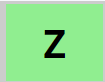 3
JUDr. Malachta, KOV - EI
Úvodní kvíz k evropské integracianeb co bychom měli umět ze všeobecného přehledu či zkrátka štěstí na tipování
4
JUDr. Malachta, KOV - EI
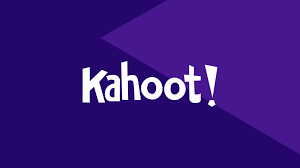 https://kahoot.it/
5
JUDr. Malachta, KOV - EI
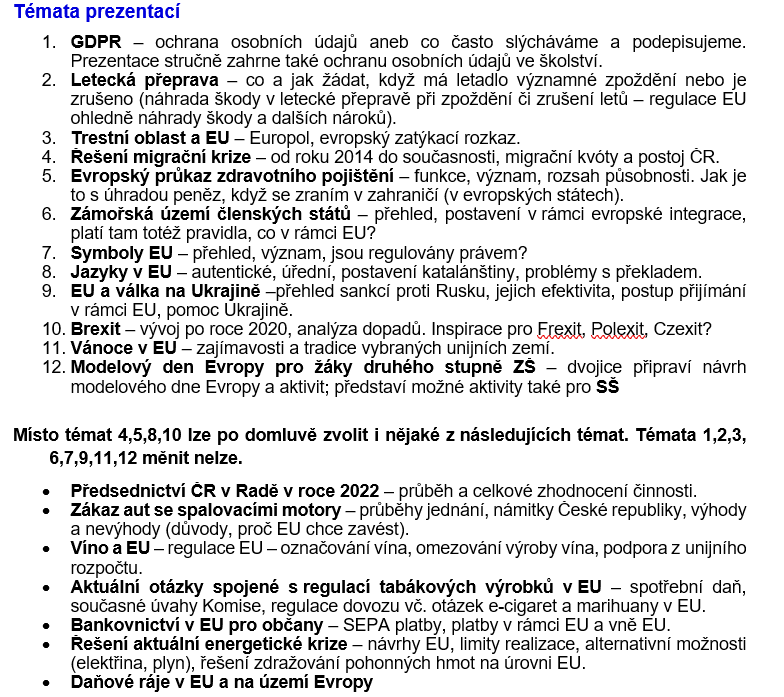 Témata prezentací
6
JUDr. Malachta, KOV - EI
Podstata EU a její specifika
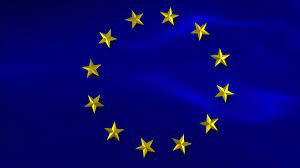 7
JUDr. Malachta, KOV - EI
Členské státy EU
8
JUDr. Malachta, KOV - EI
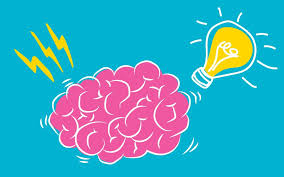 Brainstorming – výhody a nevýhody EU
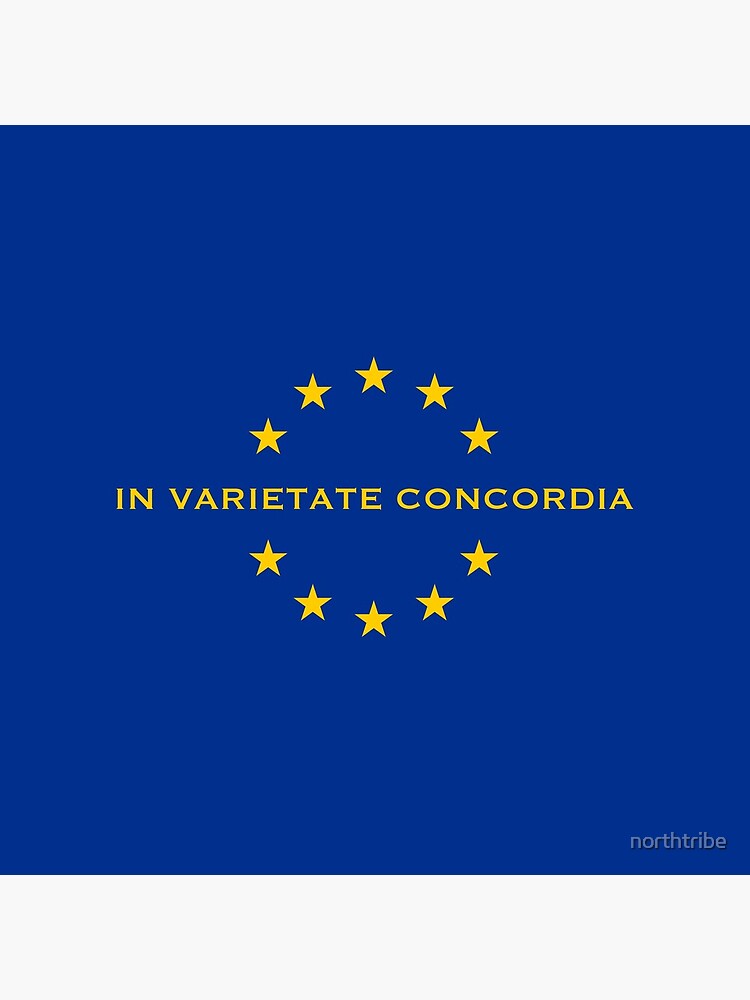 9
JUDr. Malachta, KOV - EI
Příklad z každodenního života
článek 6 směrnice Evropského parlamentu a Rady (EU) 2019/904 ze dne 5. června 2019 o omezení dopadu některých plastových výrobků na životní prostředí
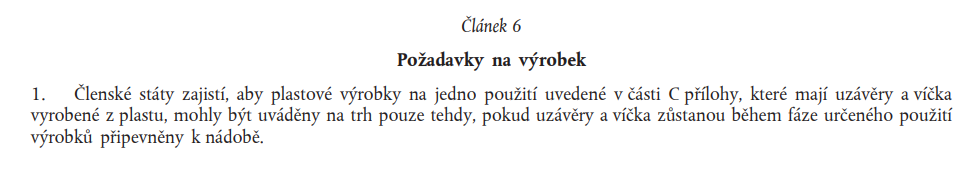 10
JUDr. Malachta, KOV - EI
Andrej Babiš a víčka
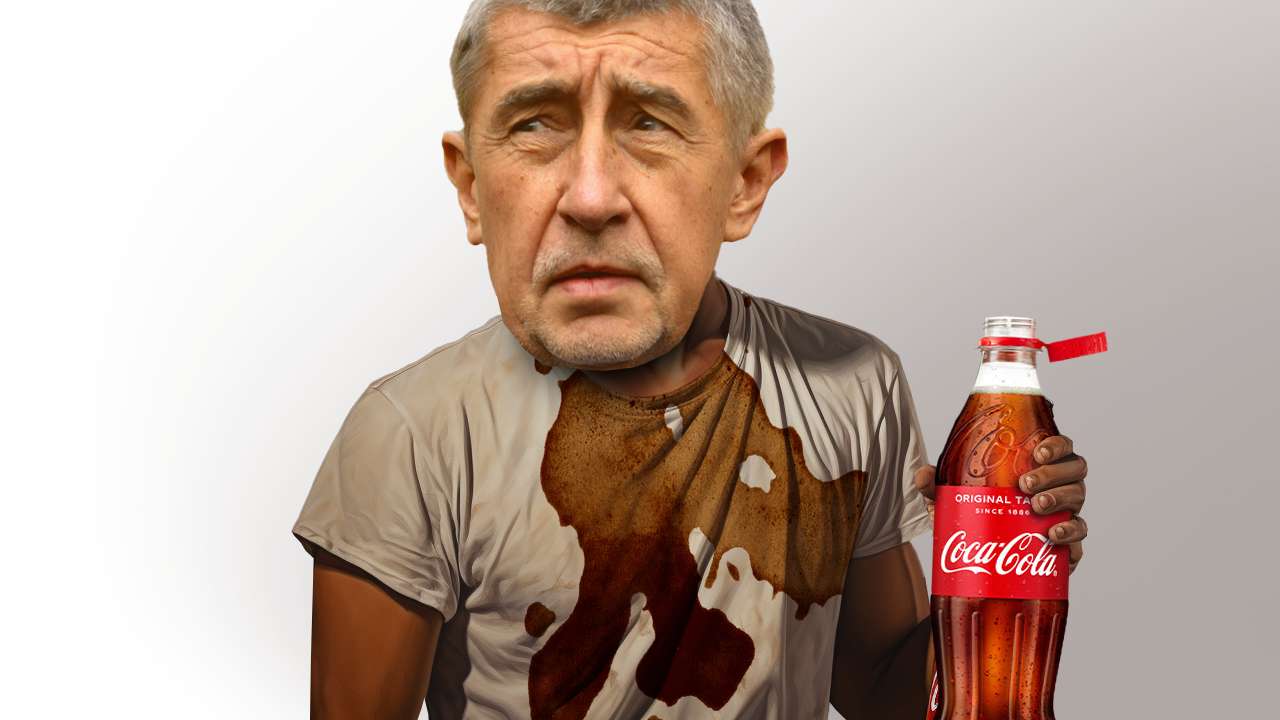 https://www.tiktok.com/@andrejbabis/video/7264268738520681761?lang=cs-CZ
11
JUDr. Malachta, KOV - EI
Příklad 5
Najděte na internetu, kdo byl ministrem životního prostředí v roce 2019 a uveďte, z jaké politické strany byl. 

Ve kterém orgánu Evropské unie 
se schází ministři členských států?
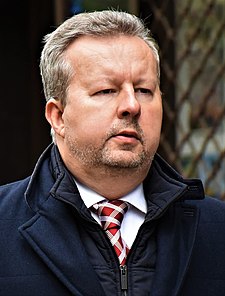 12
JUDr. Malachta, KOV - EI
Zájmy EU vs. zájmy členských států
Tomio Okamura prohlásil v roce 2020 na Facebook stránce SPD následující výrok. Uveďte, zda Věra Jourová jako česká eurokomisařka skutečně pochybuje, když nehájí v Evropské unii zájmy České republiky.
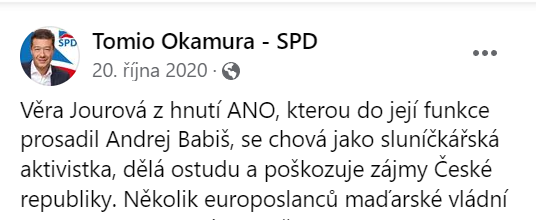 13
JUDr. Malachta, KOV - EI
Nejvyšší soud EU?
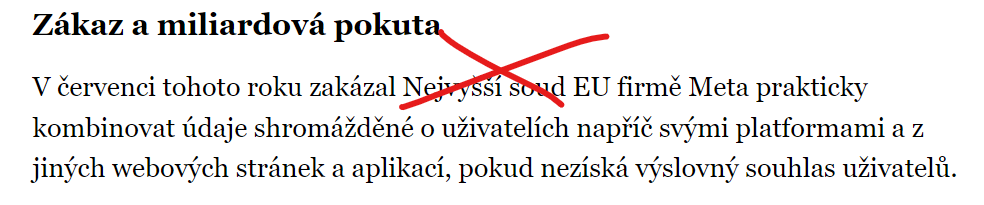 14
JUDr. Malachta, KOV - EI
Orgány EU
Není tématem semináře, ale měli byste umět charakterizovat orgán, popsat jeho činnost/funkci, znát sídlo a počet členů.
15
JUDr. Malachta, KOV - EI
Proč EU není stát?
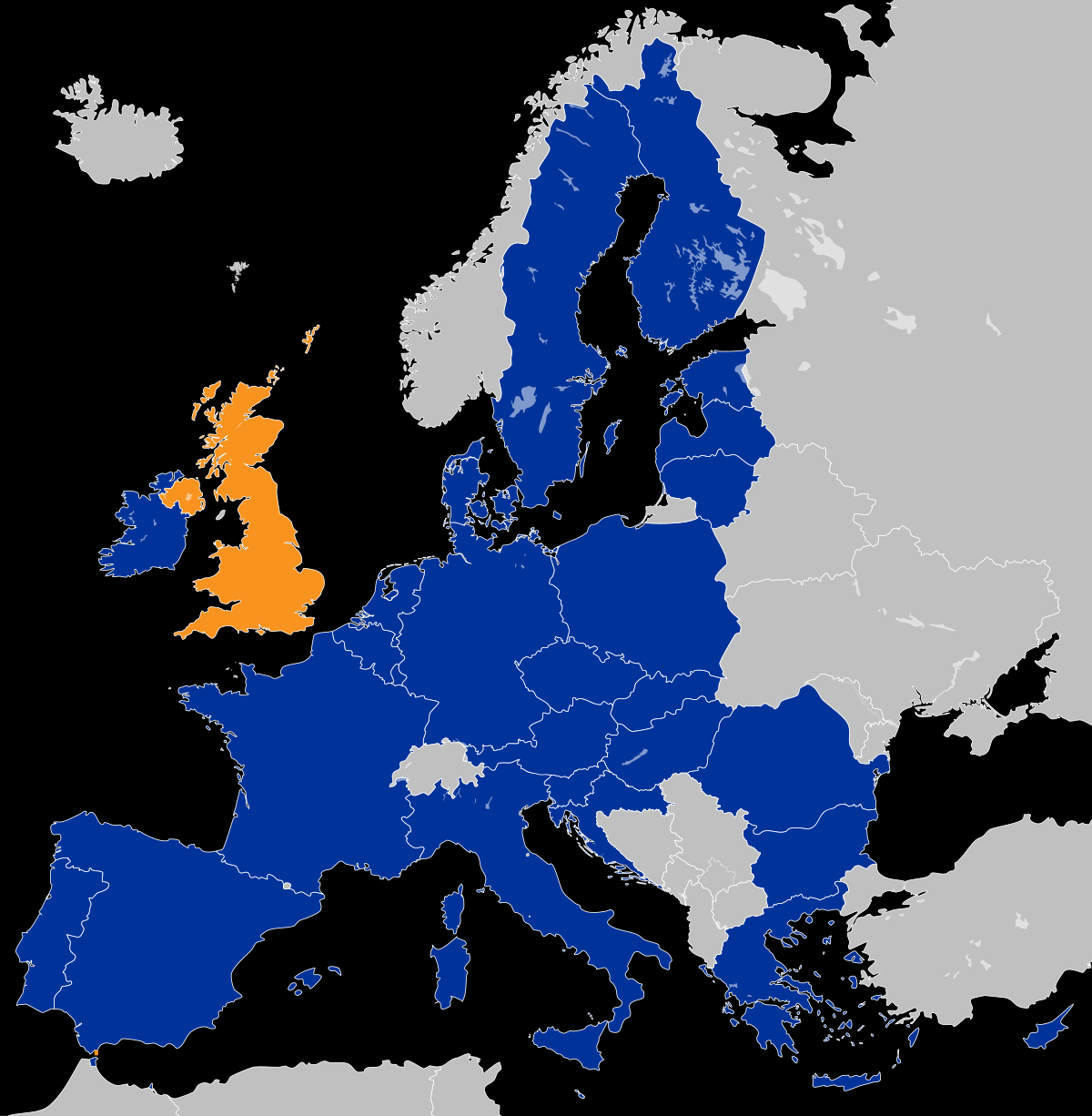 území ?
obyvatelstvo ?
státní moc ?
MV ?
447.7 million inhabitants
16
JUDr. Malachta, KOV - EI
EU není klasická mezinárodní organizace…
EU
Mezinárodní organizace
je nadřazena členským státům
subordinační charakter
státy si nejsou rovny
SD EU sjednocuje výklad práva
EU má pravomoc přijímat právní úpravu v oblastech, ve kterých členské státy přenesly výkon pravomocí na EU
není nadřazena členským státům
koordinační charakter
státy jsou si rovny 
není jediný soud, který by sjednocoval výklad práva
státy tvoří a vynucují právo
V čem spočívá ona nerovnost?
V čem spočívá ona nadřazenost?
nadstátnost
17
JUDr. Malachta, KOV - EI
Prameny: mezinárodní vs. unijní prostředí
Právo EU
Mezinárodní právo
primární právo – mezinárodní smlouvy
sekundární právo
nařízení 
směrnice
rozhodnutí
doporučení a stanoviska
mezinárodní smlouva
mezinárodní obyčej
18
JUDr. Malachta, KOV - EI
Příklad 11
Uveďte, pro kterou mezinárodní organizaci – „klasickou“, tj. mezivládní, nebo nadstátní (EU) – jsou typické následující znaky:  (Pozn: některé mohou být společné pro oba typy mezinárodních organizací, jiné naopak nemusí být typické ani pro jednu kategorii): 

možnost většinového rozhodování na úrovni představitelů států 
vlastní, na členských státech nezávislé orgány 
existence orgánu, který je volený přímo občany 
vlastní legislativa upravující práva a povinnosti občanů 
přednostně použitelná legislativa (před vnitrostátním právem) 
efektivní nástroje vynucování práva a dodržování povinností 
možnost státu vystoupit z této MO 
možnost států upravit fungování této MO
19
JUDr. Malachta, KOV - EI
Nejvýznamnější milníky
20
JUDr. Malachta, KOV - EI
Něco málo z historie: pospojujte
revizní smlouvy
Římské smlouvy
Pařížská smlouva
Smlouva o fungování EU
Maastrichtská smlouva
ESUO
EHS a EURATOM
Smlouva o založení EHS (2 možnosti)
Smlouva o EU
Amsterodamská, Niceská, Lisabonská smlouva
1997/1999		1952-2002		2007/2009		
	1957/1958		1992/1993		 2000/2003
Co u většiny znamenají dvě data / ?
21
JUDr. Malachta, KOV - EI
Odpověď na předchozí slide
ESUO (Pařížská smlouva)
EHS a EURATOM (Římské smlouvy)
Smlouva o založení EHS = Smlouva o fungování Evropské unie (SFEU)
Maastrichtská smlouva = Smlouva o Evropské unii (SEU) 
revizní smlouvy
Amsterodamská
Niceská 
Lisabonská
Proč se jim říká revizní?
22
JUDr. Malachta, KOV - EI
23
JUDr. Malachta, KOV - EI
Příklad: „článek 50 Lisabonské smlouvy“
https://www.google.com/search?q=%C4%8Dl%C3%A1nek+50+lisabonsk%C3%A9+smlouvy&rlz=1C1GCEA_enCZ924CZ924&oq=%C4%8Dl%C3%A1nek+50+lisabonsk%C3%A9+smlouvy&aqs=chrome..69i57.7017j0j7&sourceid=chrome&ie=UTF-8 
https://www.mvcr.cz/clanek/agenda-eu-na-mv-lisabonska-smlouva.aspx
24
JUDr. Malachta, KOV - EI
Příklad: Ratifikace Lisabonské smlouvy
Lisabonskou smlouvu muselo ratifikovat všech tehdejších 27 členských států EU
Co to je ratifikace smlouvy a k čemu slouží?
Co kdyby jeden stát neratifikoval? Co kdyby neratifikovala více jak polovina členských států?
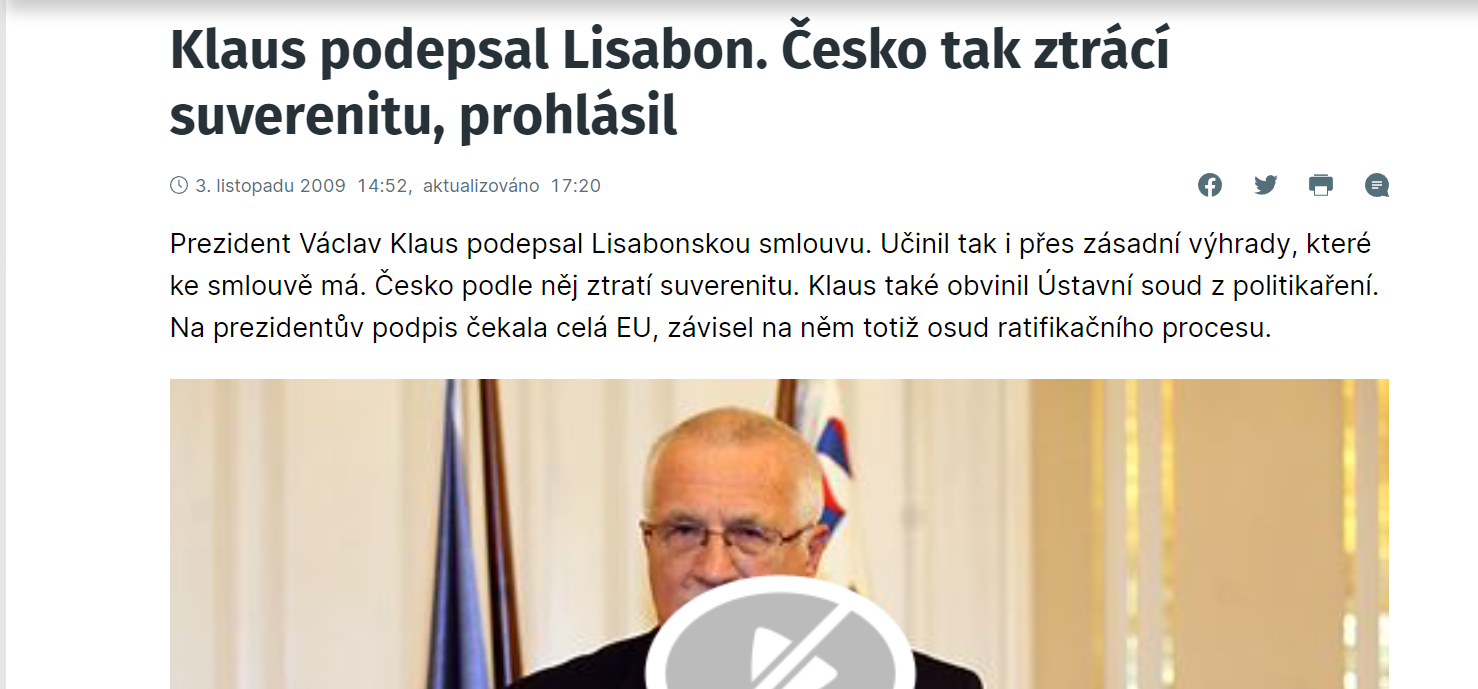 25
JUDr. Malachta, KOV - EI
Pozor ale….
Vývoj evropské integrace, historie, je mnohem rozsáhlejší. 
Viz přednášky 
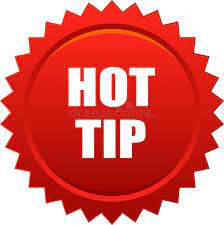 26
JUDr. Malachta, KOV - EI
Ekonomická integrace
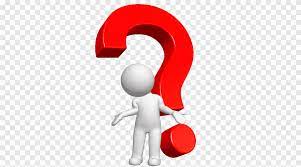 Kdy dosáhla EU jednotlivých stupňů (cca)?
27
JUDr. Radovan Malachta - KMEP
Společný a jednotný vnitřní trh
Společný trh
Jednotný vnitřní trh
Volný pohyb zboží
Volný pohyb služeb
Volný pohyb kapitálu
Volný pohyb osob
Volný pohyb zboží
Volný pohyb služeb
Volný pohyb kapitálu
Volný pohyb osob
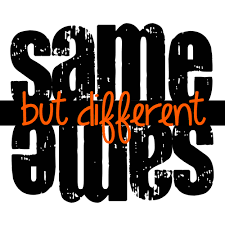 V čem je tedy rozdíl?
28
JUDr. Radovan Malachta - KMEP
DĚKUJI malachta@mail.muni.cz
29
JUDr. Malachta, KOV - EI